Arbeidsmarktprognoses ArbeidsmarktInZichtOptionele module AIZ
Jeroen Meuwissen
Patrick Vonk
Douwe Grijpstra
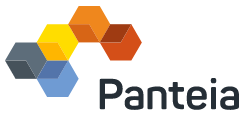 juli 2023
1
Regionale arbeidsmarktprognoses
Het is mogelijk om de prognoses af te nemen als provincie of als arbeidsmarktregio

We stellen 2 keer per jaar arbeidsmarktprognoses op:
Na publicatie meest recente CPB-prognoses (CEP en MEV)
We kunnen de regionale prognoses een maand na de uitkomst van CEP en MEV opleveren: mei en oktober

Binnen de regionale prognoses kijken we telkens 5 jaar vooruit.

We stellen sectorale prognoses op voor de variabelen: economie, werkgelegenheid en vacatures
Voor de variabele werkloosheid maken we een prognoses van het totaal aantal werklozen en het werkloosheidspercentage
juli 2023
2
Regionale arbeidsmarktprognoses
Voor de indeling van de sectoren hanteren we dezelfde indeling die we binnen AIZ hanteren.
juli 2023
3
Rapportage
Van de prognoseresultaten ontwikkelen we een gebruiksvriendelijk dashboard waarmee we gebruikers op een toegankelijke manier inzicht geven in de toekomstige arbeidsmarktontwikkelingen.
We geven de laatste inzichten overzichtelijk weer
We visualiseren de regionale trend in vergelijking met de landelijke trend
We visualiseren verschillen tussen opeenvolgende prognoses, om snel inzicht te krijgen in de richting waarop bepaalde indicatoren zich ontwikkelen

In de provinciale of regionale infographic (die momenteel op provinciaal niveau in het magazine is opgenomen) voegen we na het verschijnen van de nieuwe prognoses een extra pagina toe waarin we de prognoseresultaten visueel weergeven. Dit zal dus twee keer per jaar het geval zijn. 

Binnen een artikel op ArbeidsmarktInZicht zullen we voor de afnemers van deze module een artikel opnemen waarin we een korte toelichting op de regionale prognoses weergeven en vervolgens doorverwijzen naar het dashboard om de laatste inzichten te kunnen bekijken.
juli 2023
4
Optionele modules
Alternatieve scenario’s
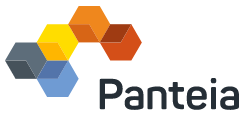 juli 2023
5
Alternatieve scenario’s
Binnen de arbeidsmarktprognoses gaan we uit van het door het CPB gehanteerde basisscenario.

Gezien de onzekerheid is het ook mogelijk om alternatieve scenario’s door te rekenen:

Scenario’s waarin uitgegaan wordt van een minder positieve economische ontwikkeling of juist positievere ontwikkeling van de economie
Scenario’s waarin bepaalde maatschappelijke trends versterkt doorzetten, denk daarbij aan de scenario’s die we voor ENZuid opgesteld hebben: scenario’s voor de energietransitie en de digitalisering. 

Ons voorstel is om deze alternatieve scenario’s, maar één keer per jaar door te laten rekenen. Ons advies zou dan zijn om deze scenario’s dan bij de prognoses van mei mee te nemen.
juli 2023
6
Organisatorische aspecten
Projectteam
Planning
Kosten
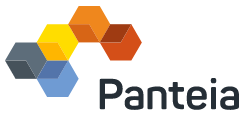 juli 2023
7
Projectteam
Etil
Jeroen Meuwissen (projectleider)
Patrick Vonk
Pieter Dijkstra


Panteia
Douwe Grijpstra
Pim Zijlstra
juli 2023
8
Planning
Het voorstel heeft betrekking op de periode oktober 2023– december 2024, waarbinnen we drie keer prognoses zullen opstellen


MEV 2024: in oktober 2023 zullen we de eerste prognoseresultaten opleveren: 
Inclusief het dashboard en de infographic

CEP 2024: in mei 2024 zullen we de tweede prognoses opleveren*
Inclusief een actualisatie van het dashboard en de infographic


MEV 2025: in oktober 2024 zullen we de derde prognoseresultaten opleveren
Inclusief een actualisatie van het dashboard en de infographic


Eind 2024 vindt er een evaluatie plaats, waarna eventuele vervolgafspraken gemaakt worden voor de latere jaren.
juli 2023
9
Kosten - basis
De totale kosten voor de prognosemodule binnen AIZ bedragen €4.950,- (excl. BTW) per provincie of arbeidsmarktregio*

Deze kosten hebben betrekking op drie keer prognoses, de jaarlijkse kosten vanaf 2025 voor twee prognoses per jaar bedragen €3.750,- (excl. BTW) per provincie of arbeidsmarktregio

Indien de opdracht wordt verstrekt gelden de volgende factuurtermijnen: 40% bij opdrachtverstrekking, 40% bij oplevering mei en 20% bij oplevering prognoses oktober 2024.





* In het geval een provincie en alle onderliggende arbeidsmarktregio’s (van de desbetreffende provincie) de prognosemodule afnemen, vervallen de provinciale kosten. We verlagen hiermee dan de licentiekosten voor de arbeidsmarktregio’s en de provincie.
juli 2023
10
Kosten – optionele modules
De kosten voor de optionele module zijn per regio:

Alternatieve scenario’s						€5.000,-


Indien de opdracht voor een van de optionele modules wordt verstrekt gelden de volgende factuurtermijnen: 50% bij opdrachtverstrekking en 50% bij oplevering mei.
juli 2023
11
Vragen? Neem contact met ons op!
Jeroen Meuwissen		Douwe Grijpstra		
Unitmanager arbeidsmarkt Etil	Directeur arbeidsmarkt	
+31 6 215 427 07		+31 6 289 066 20			
j.meuwissen@etil.nl		d.grijpstra@panteia.nl		


Etil Sittard 			Etil Heerlen 			Etil Eindhoven 		Etil Utrecht 				
EtilInZicht			Brightlands			Microlab			WTC					
Arendstraat 10 		Smedestraat 2 		Kastanjelaan 400		Stadsplateau 7		 	
6135 KT Sittard		6411 CR Heerlen		5616 LZ Eindhoven		3521 AZ Utrecht 			

+31 (0)43 350 62 80 | www.etil.nl |
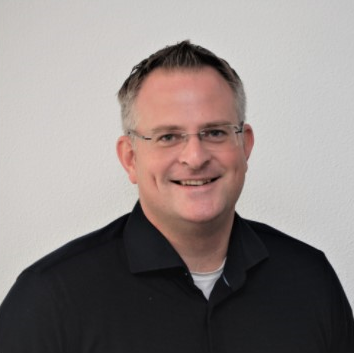 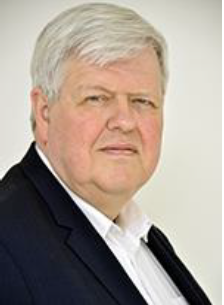 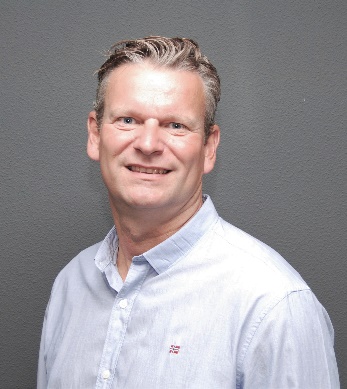 juli 2023
12